Jennilee Fraser’s Art Portfolio
Section 02
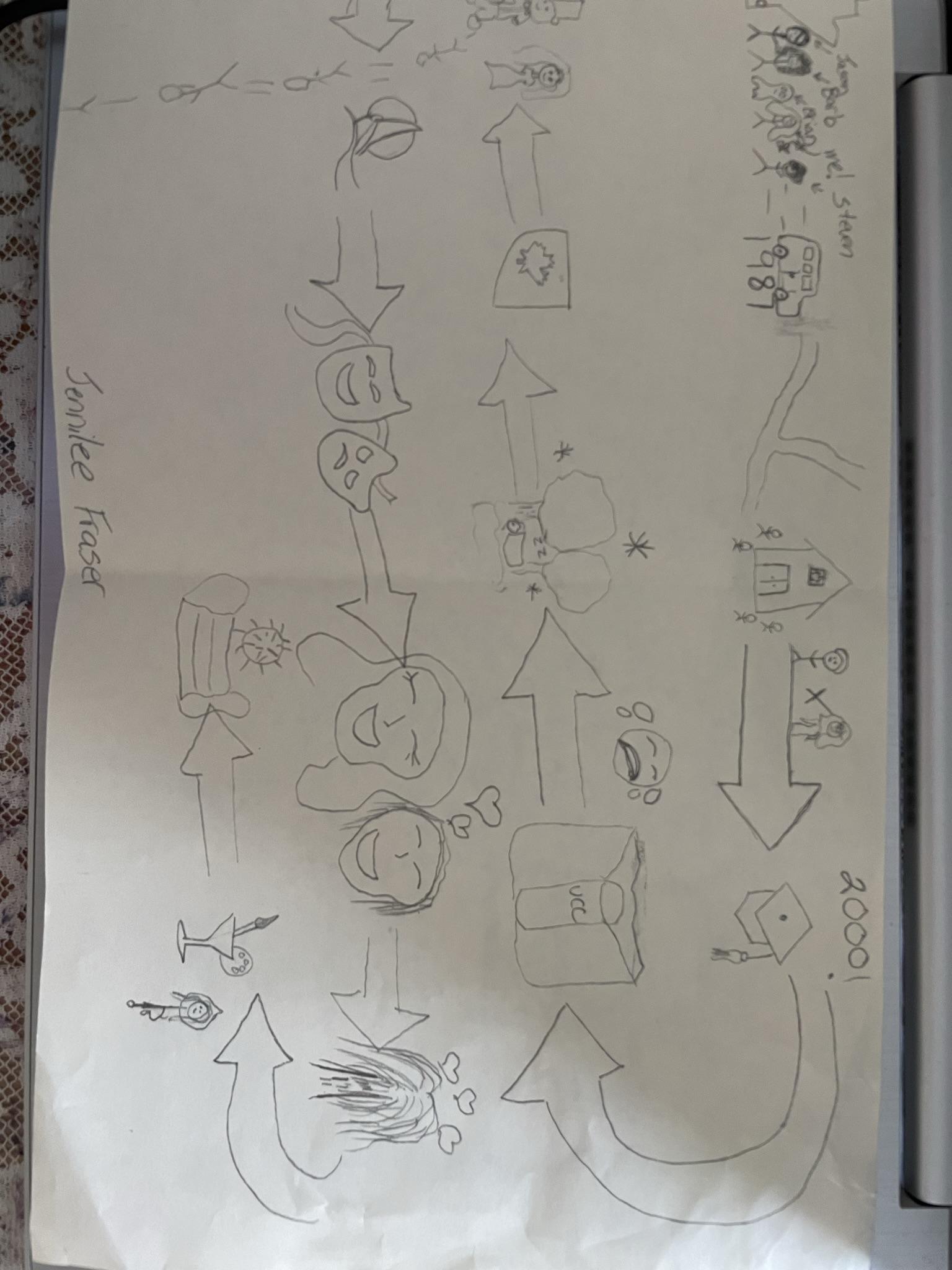 Life Map

Here, students have an opportunity to share their life’s journey with the class through an illustrated life map.  Students will have an hour to visualize and illustrated key moments, milestones, or symbols in their life they want people to know, and which led them to where they are now.  After the hour is up, students will present their life map (keeping it under 2 mins) and illustrations to the class.  

This is a great way to create connections and a sense of community within the classroom.  It is also inclusive, authentic and meaningful.
ADD YOUR TITLE HERE
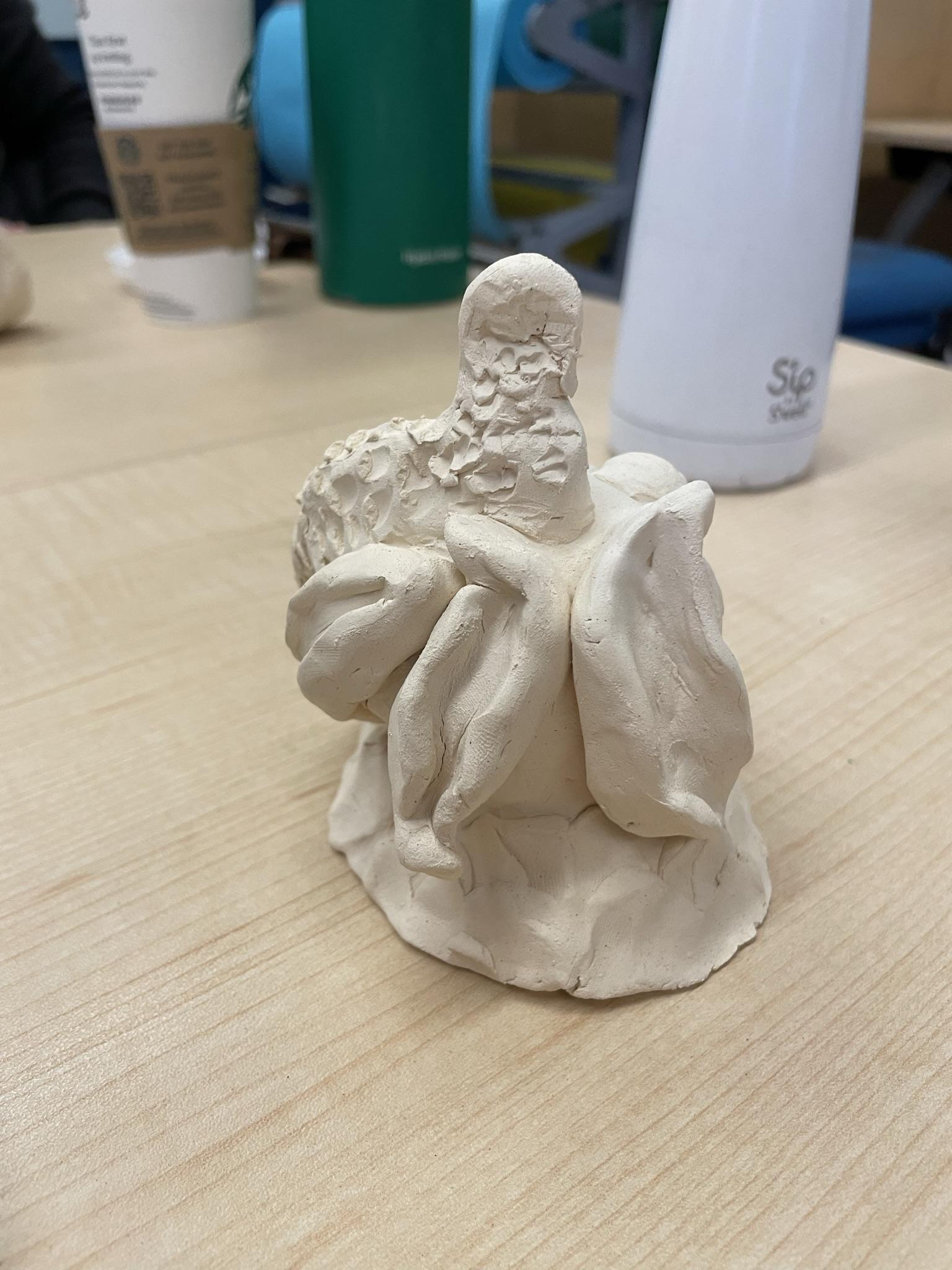 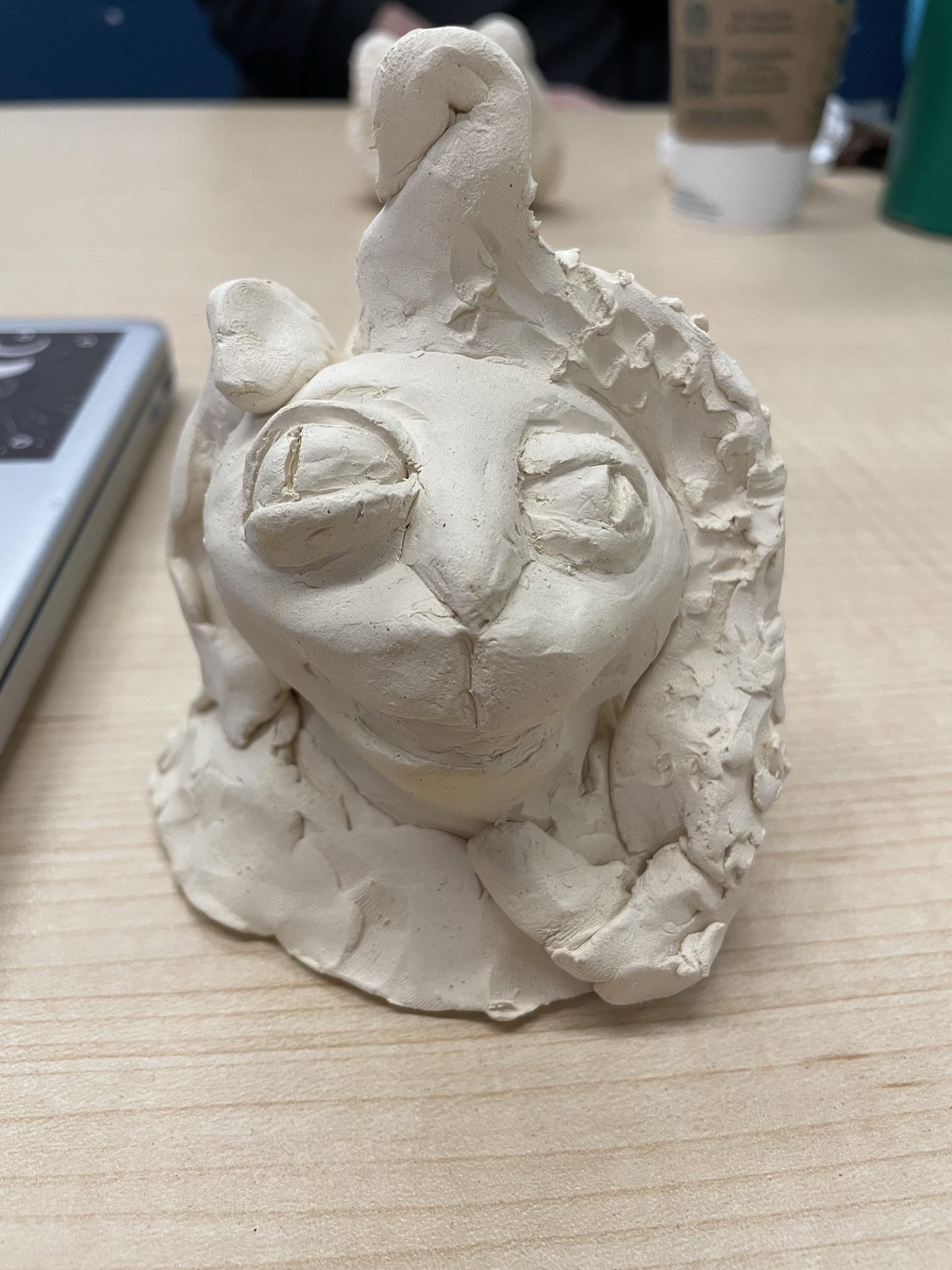 Pinch Pot Monster
A fun activity students can do using clay.  Start by making a pinch pot and then let students use their imagination to create fun and unique monster sculptures!  Will need to be fired, or locate some air dry clay.  Can be painted using acrylic paint.
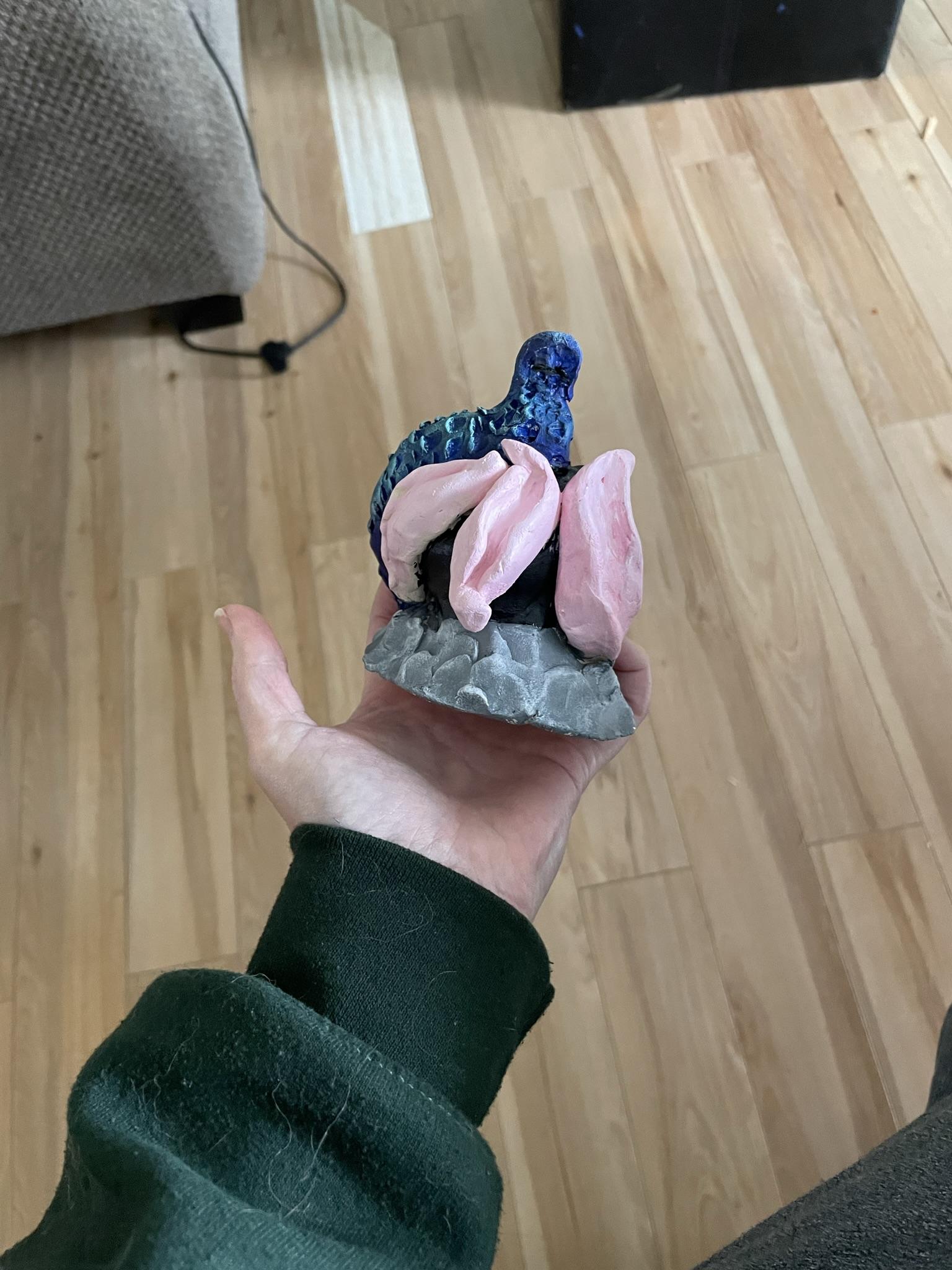 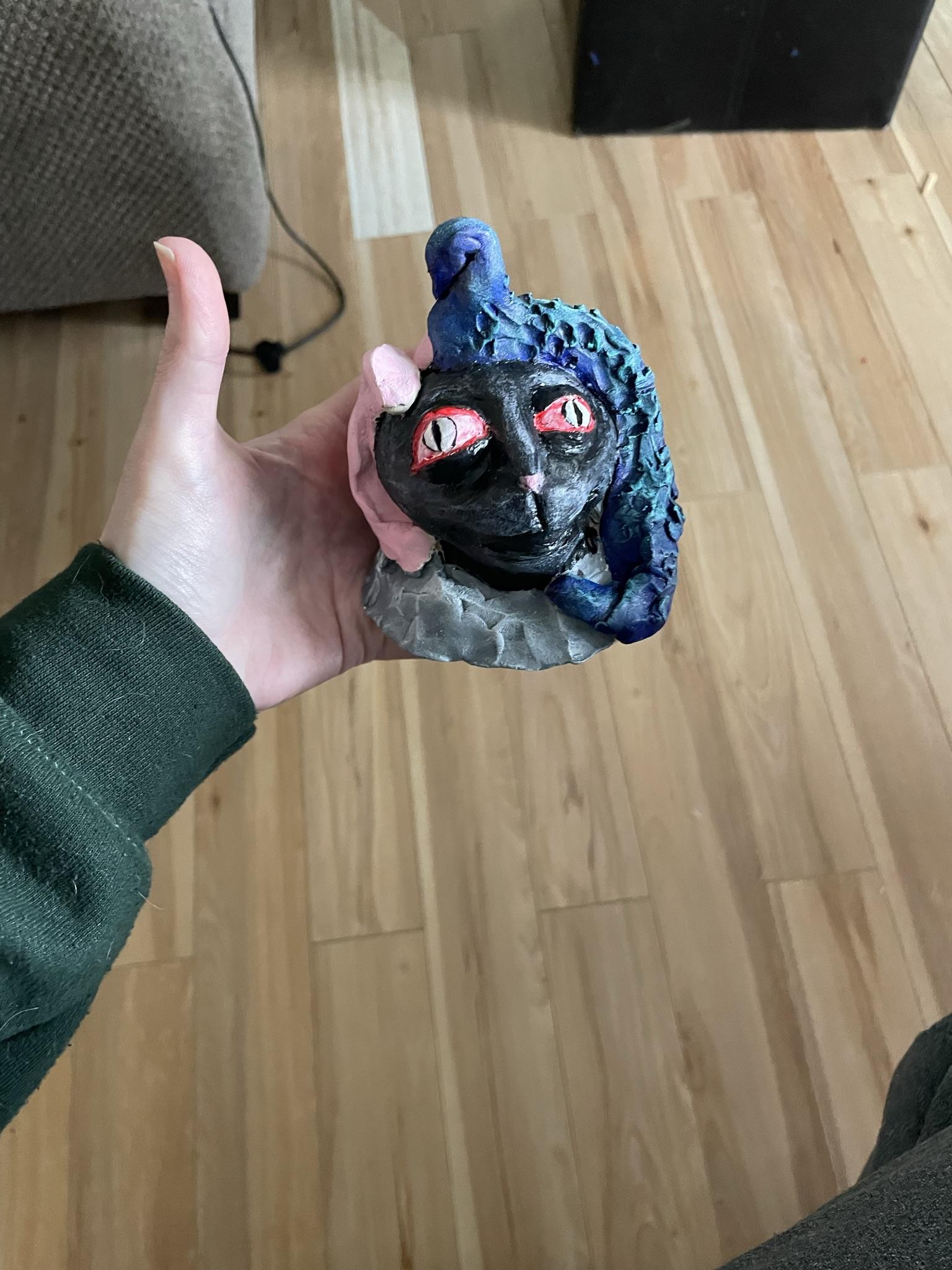 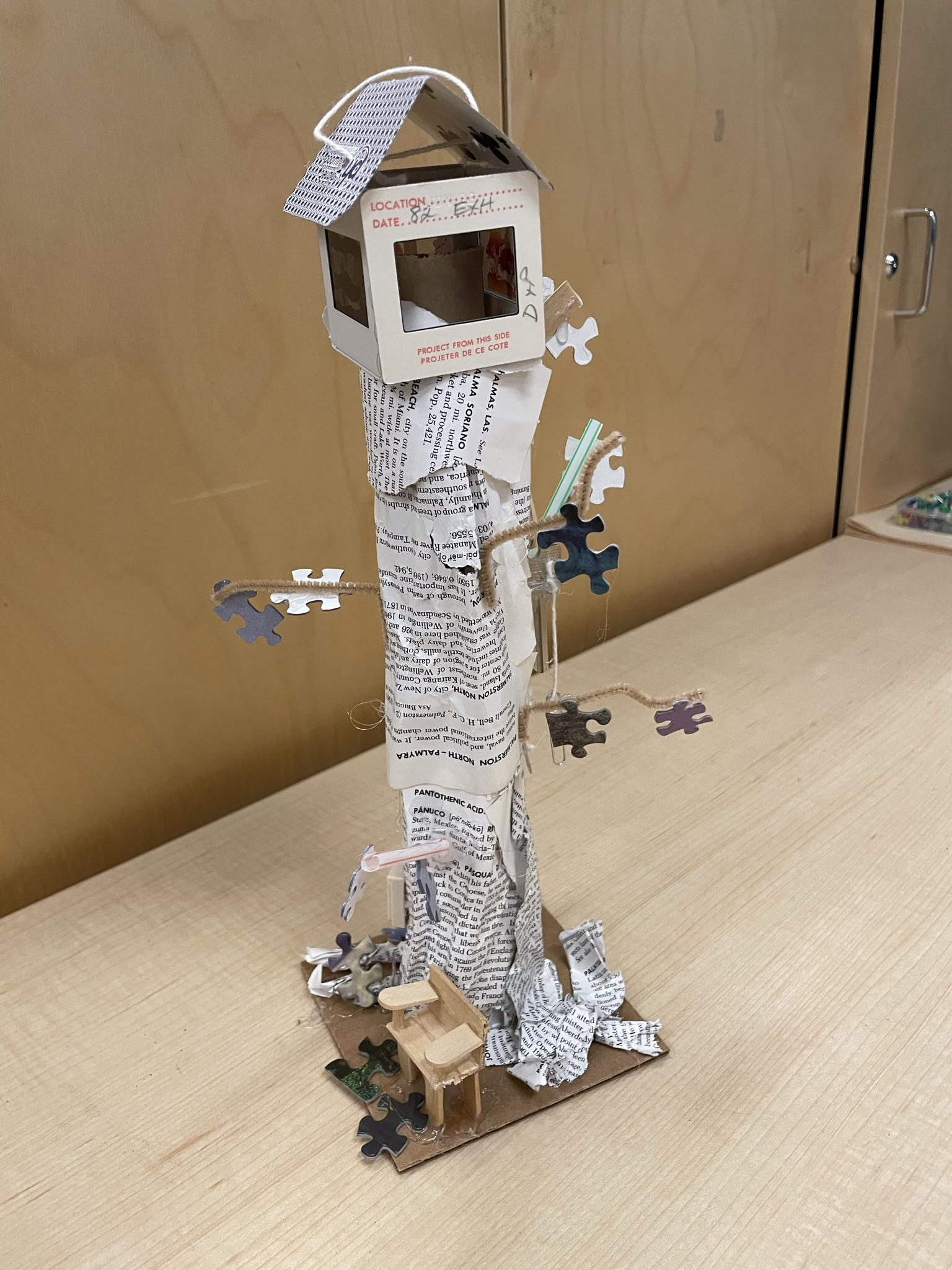 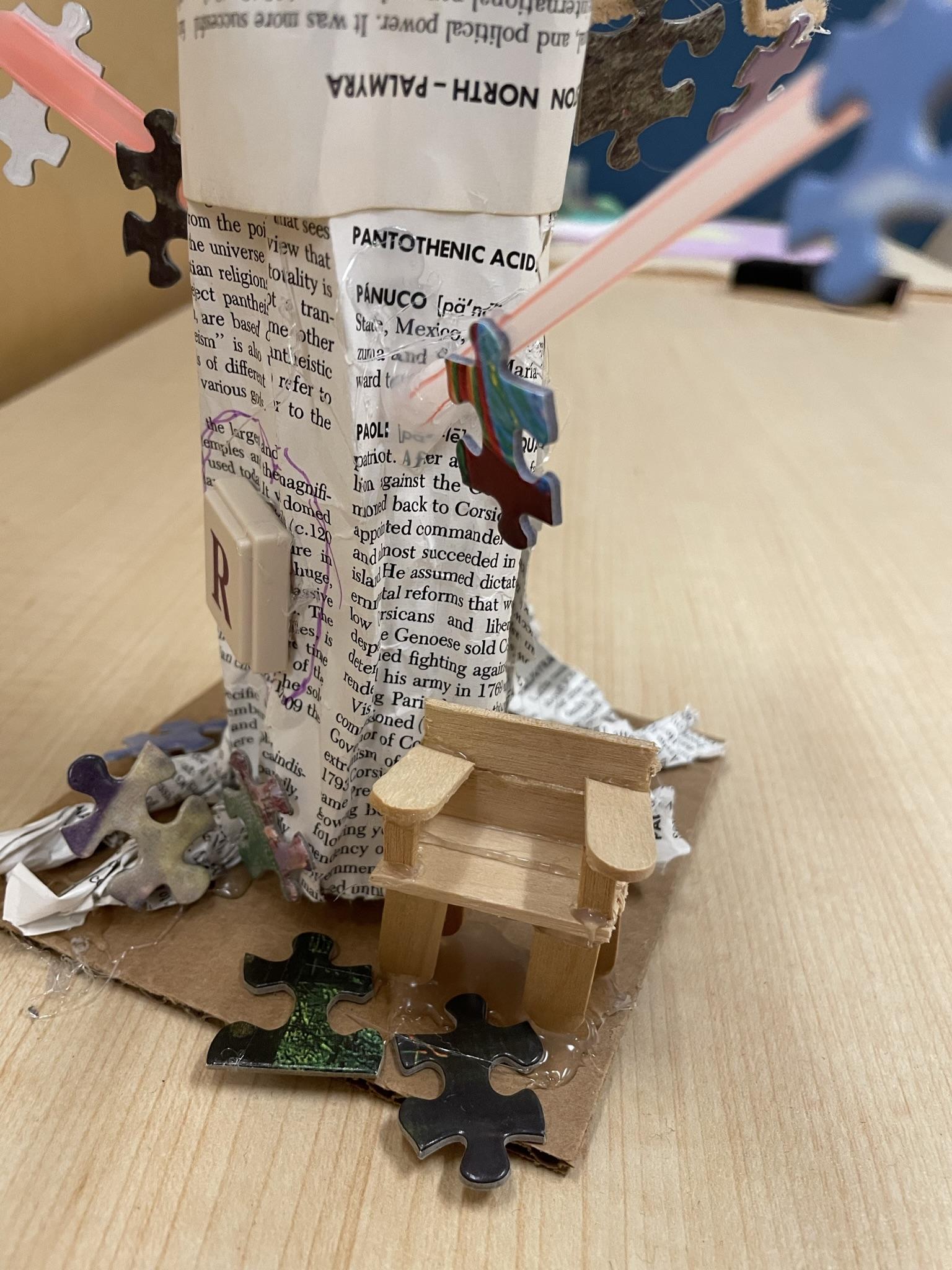 Chopped/Mystery Bag
Place random items into several different bags and pass them out to students, instructing them not to look in the bag until the timer is set.
Students will then be told that they have 40 minutes to create a 3D sculpture that is interesting on all sides, uses at least one of every item in the bag
Materials:
1.	Paper bags
2.	Mystery ingredients including a variety of supplies such as paper, pipe cleaners, cardboard, rubber bands, toothpicks, markers, etc
3.	Students also have access to tools in the classroom such as scissors, hot glue guns
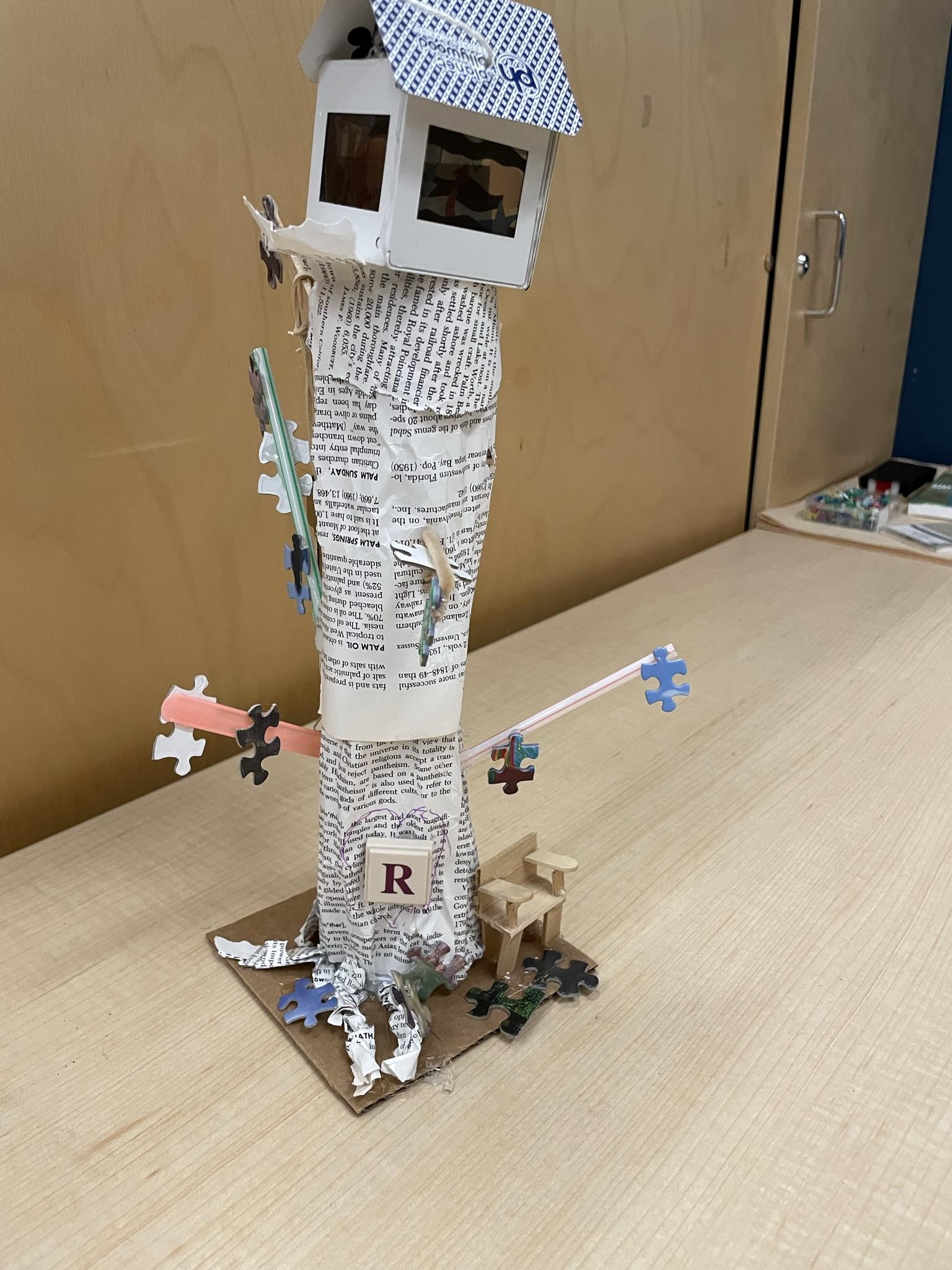 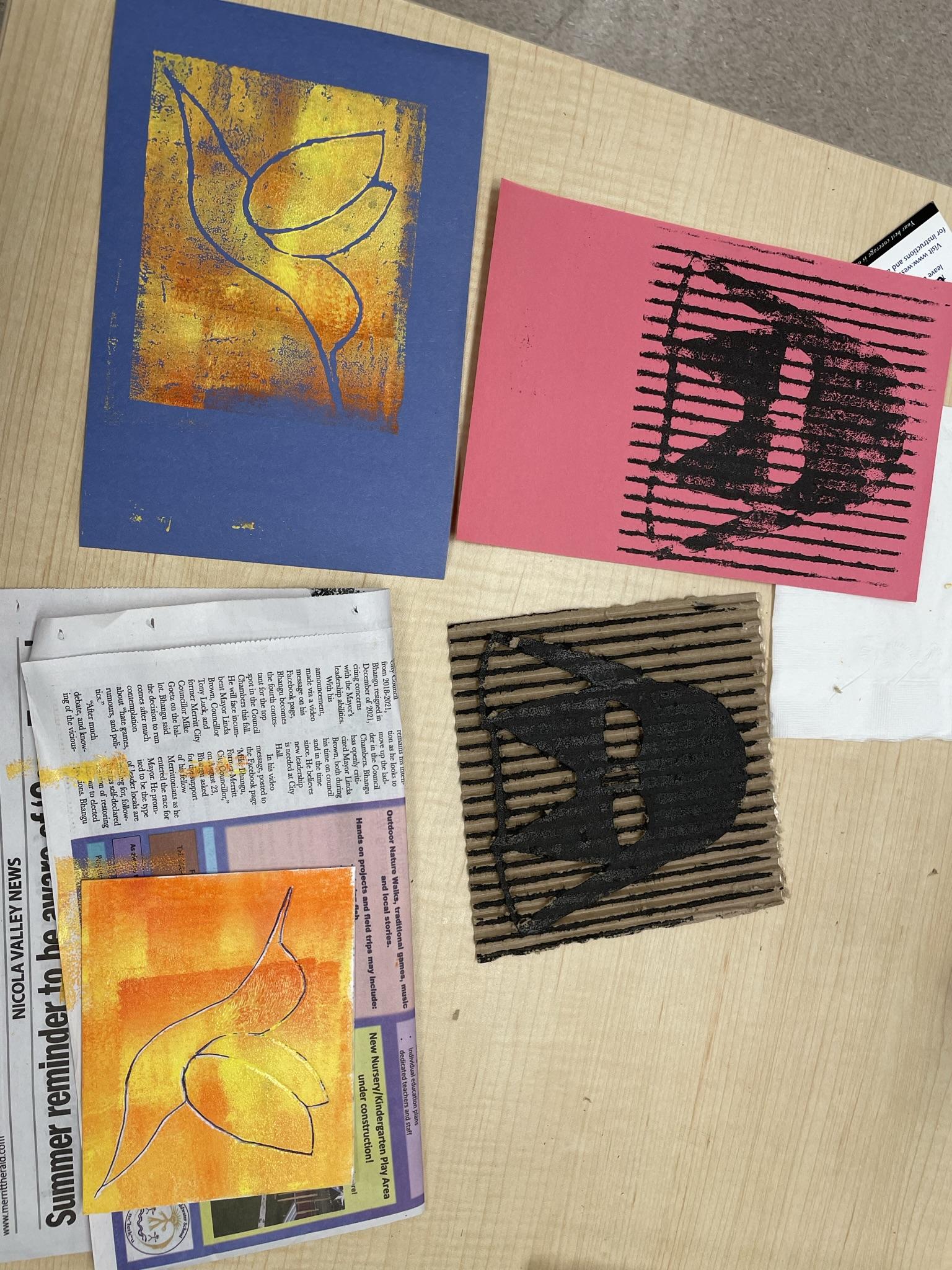 Printmaking
Using either cardboard or styrofoam, students with etch out (or cut out) the image that they want to stamp on their paper.  Once they have their image stamped, they will use a roller to roll the ink onto their stamp, and then press onto their paper!  Using printing ink does take about 4 hours to fully dry, so make sure to have a place for them to dry.
YOU CAN SPLIT YOUR CONTENT
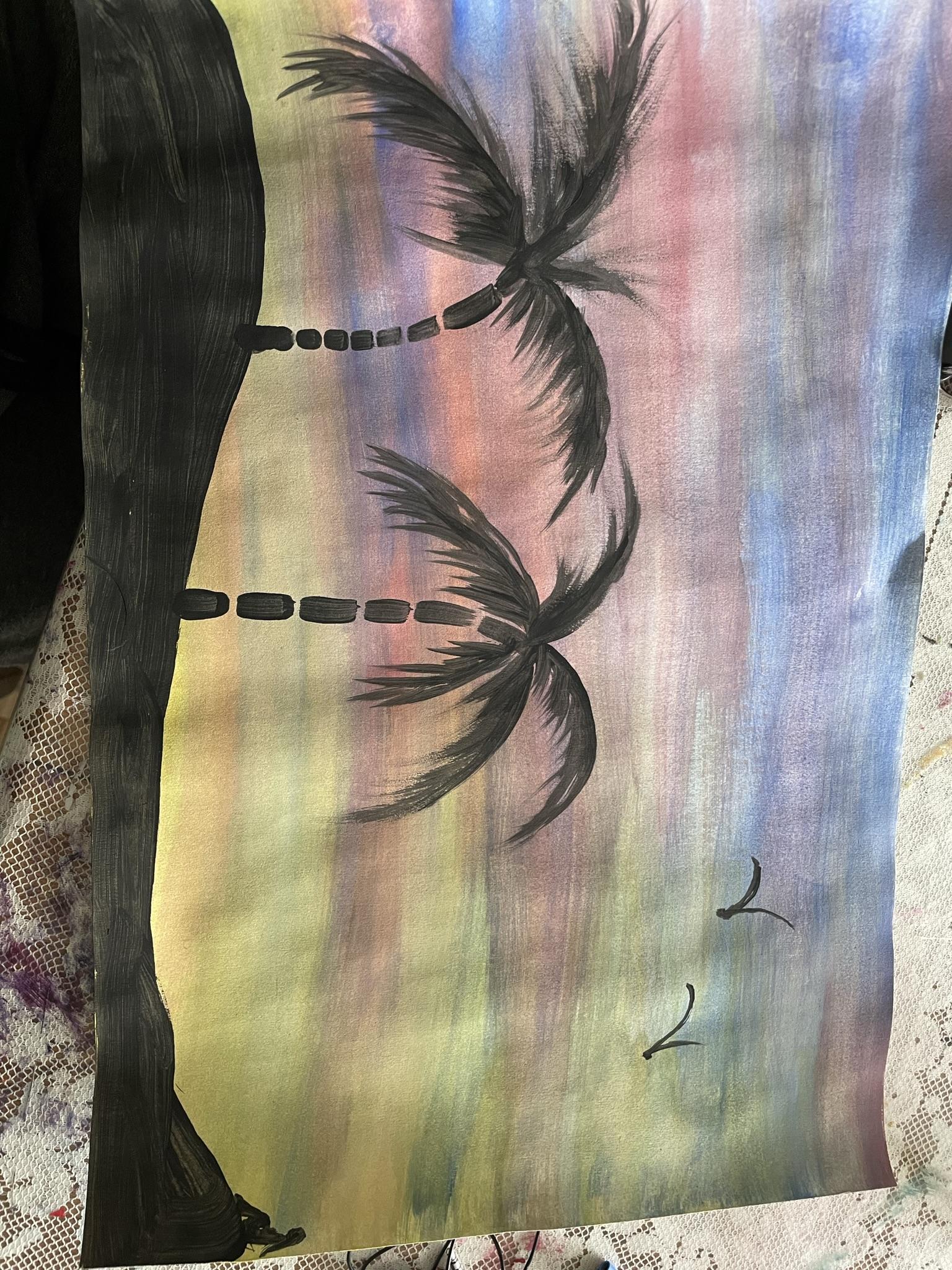 Painting/Silhouettes 
Students will begin my wetting their paper, and “washing” their canvas with paint colour.  Students can use warm colours (red, orange, yellow) or cool colours (blue, purple green) or a combination of all colours like I did here.  It’s important not to make the background too dark though, so that the silhouette looks sharp against the light colours.  Once the paper is dry, students can start painting their black silhouettes! Encourage them to sketch out ideas first while the background is drying.
Stop Motion!
This activity will require a bit of prep, as you will need some ipads (or cell phones), They will need to download the stop animation studio (free app) on the device. Students can use paper or desks as backgrounds and a stand of some kind (locker shelves from dollar store).  Bring lots of random items for them to use and let them play!
https://youtube.com/shorts/oDMzdazsvpw
Elements of Art
Line
Shape
Colour, Value
Form, Texture
Space
Real or illusory 3D expanse where an image (or component) appear.
One dimensional path of a moving point on a surface or contours an image.
Colour is hue or pigment.       Value is relative light or dark in colour
2D area set off by a closed line
Form is a 3D shape of an image Texture is the tactile character of surface
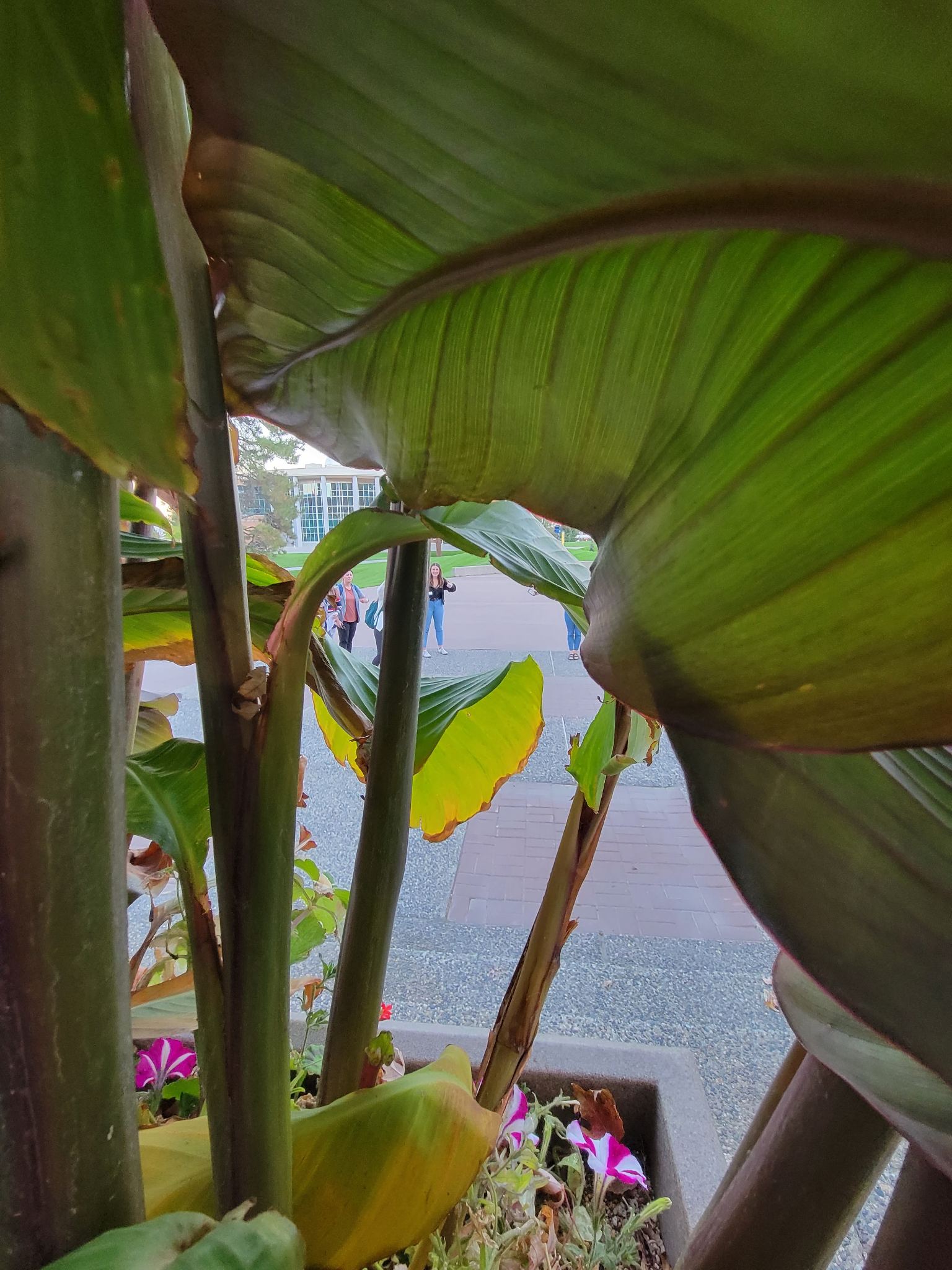 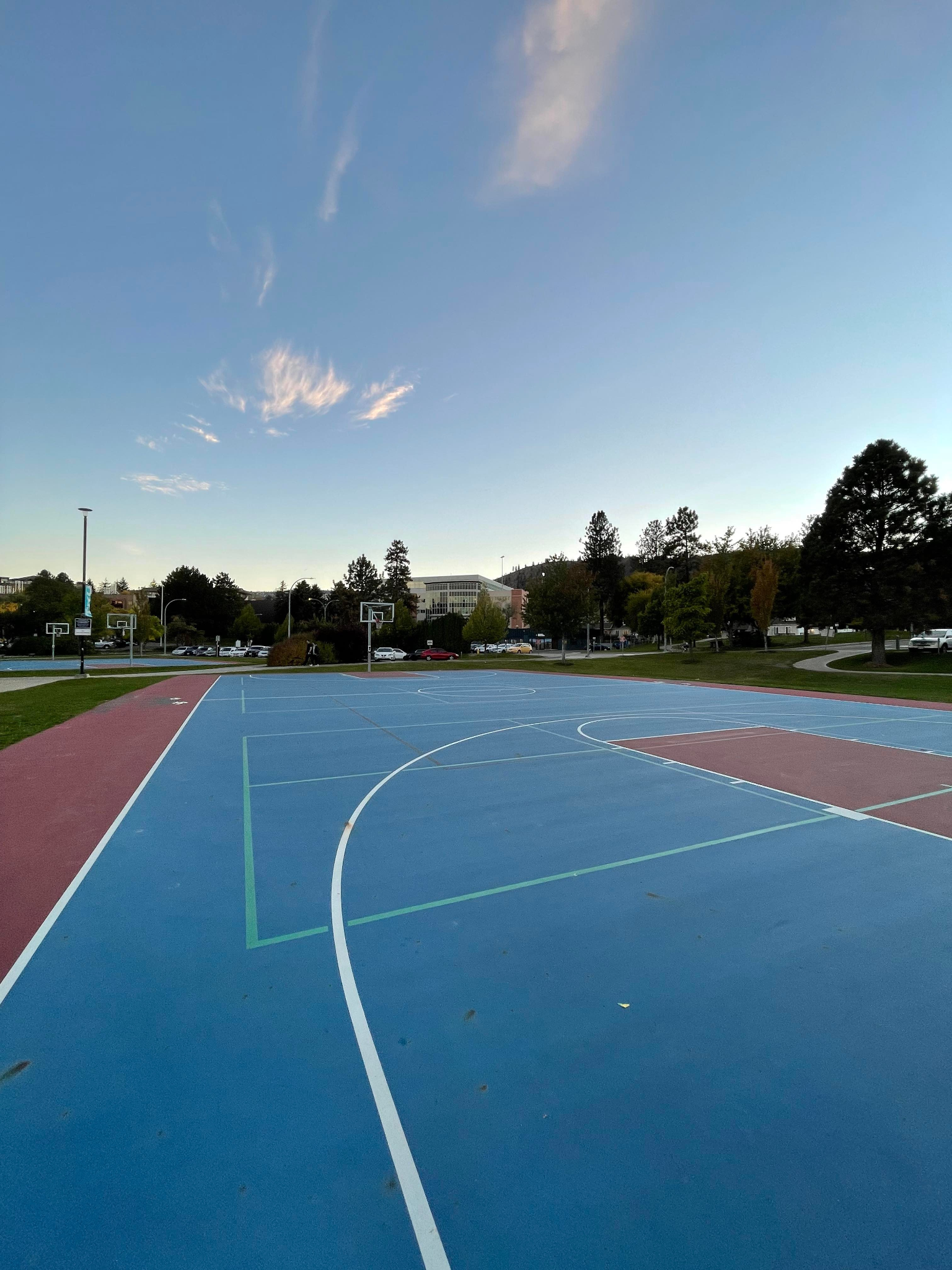 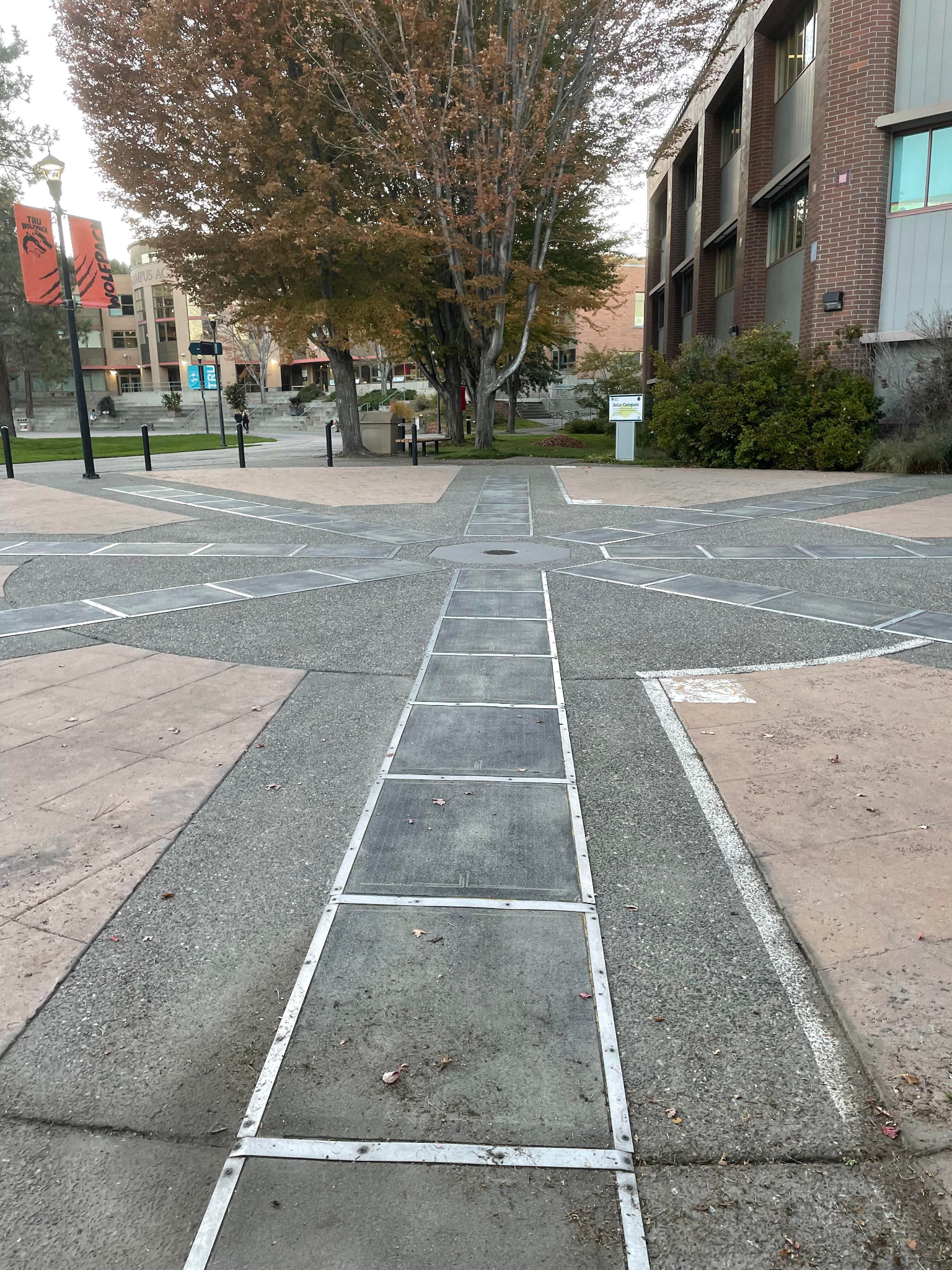 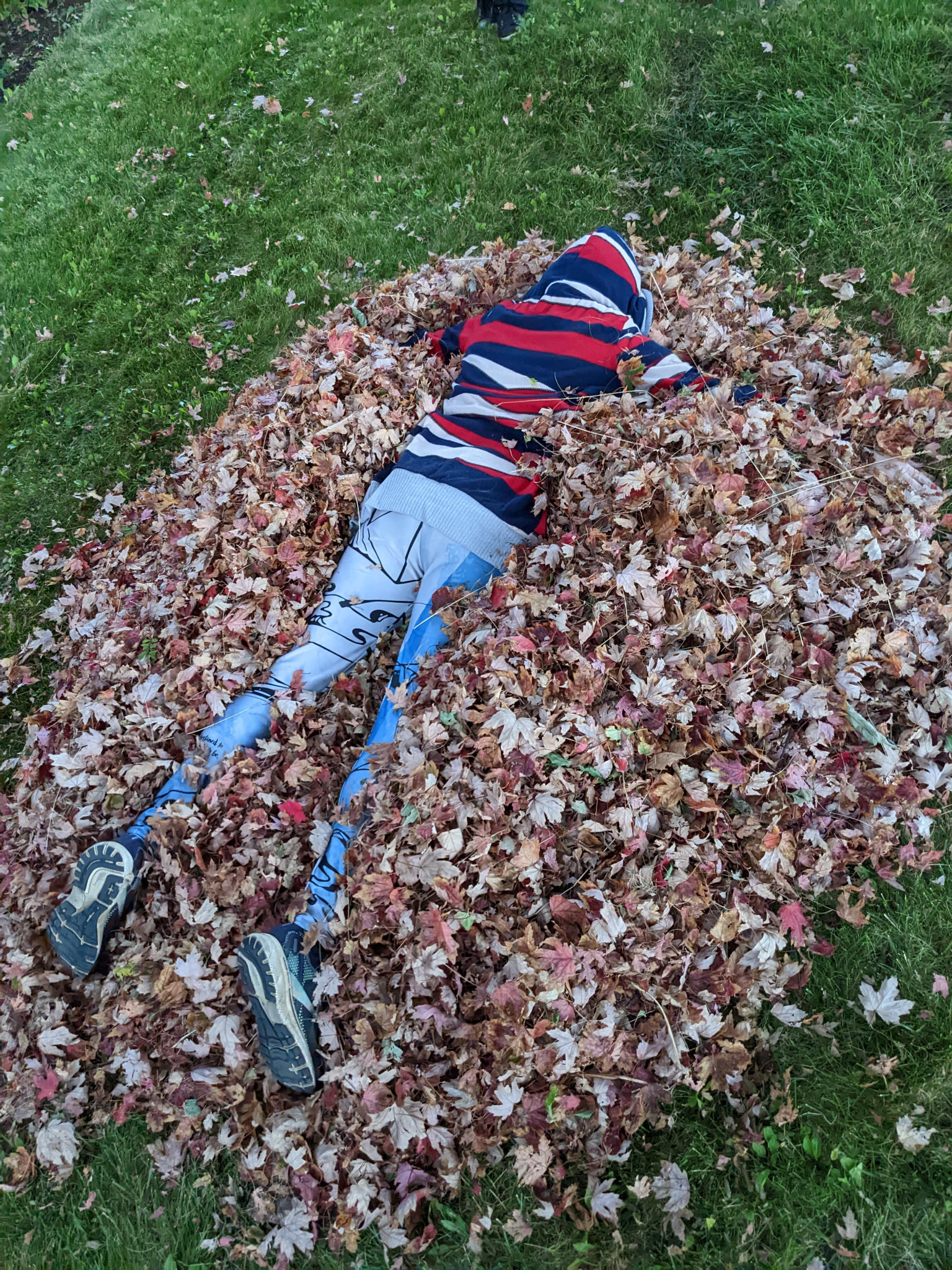 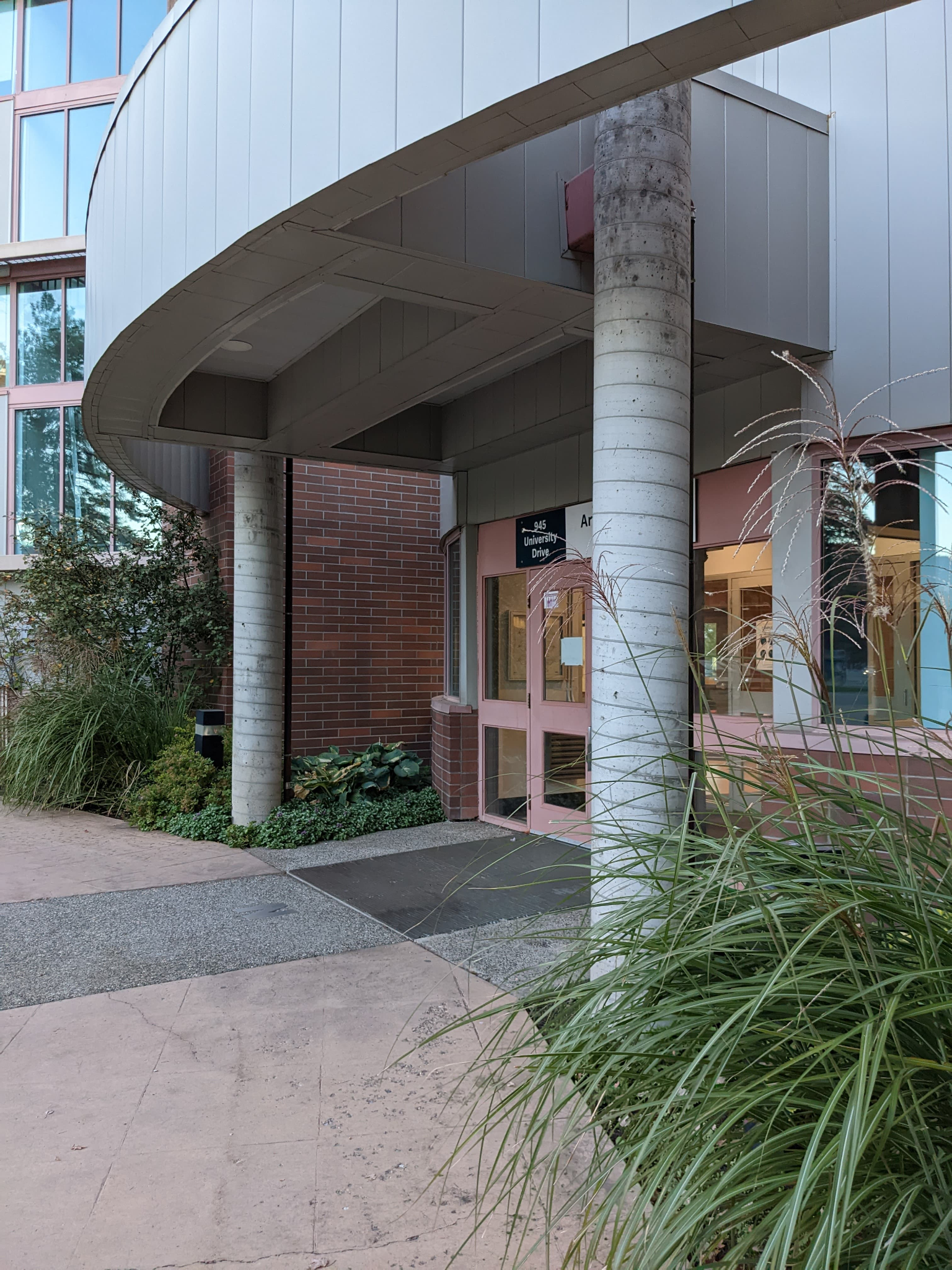 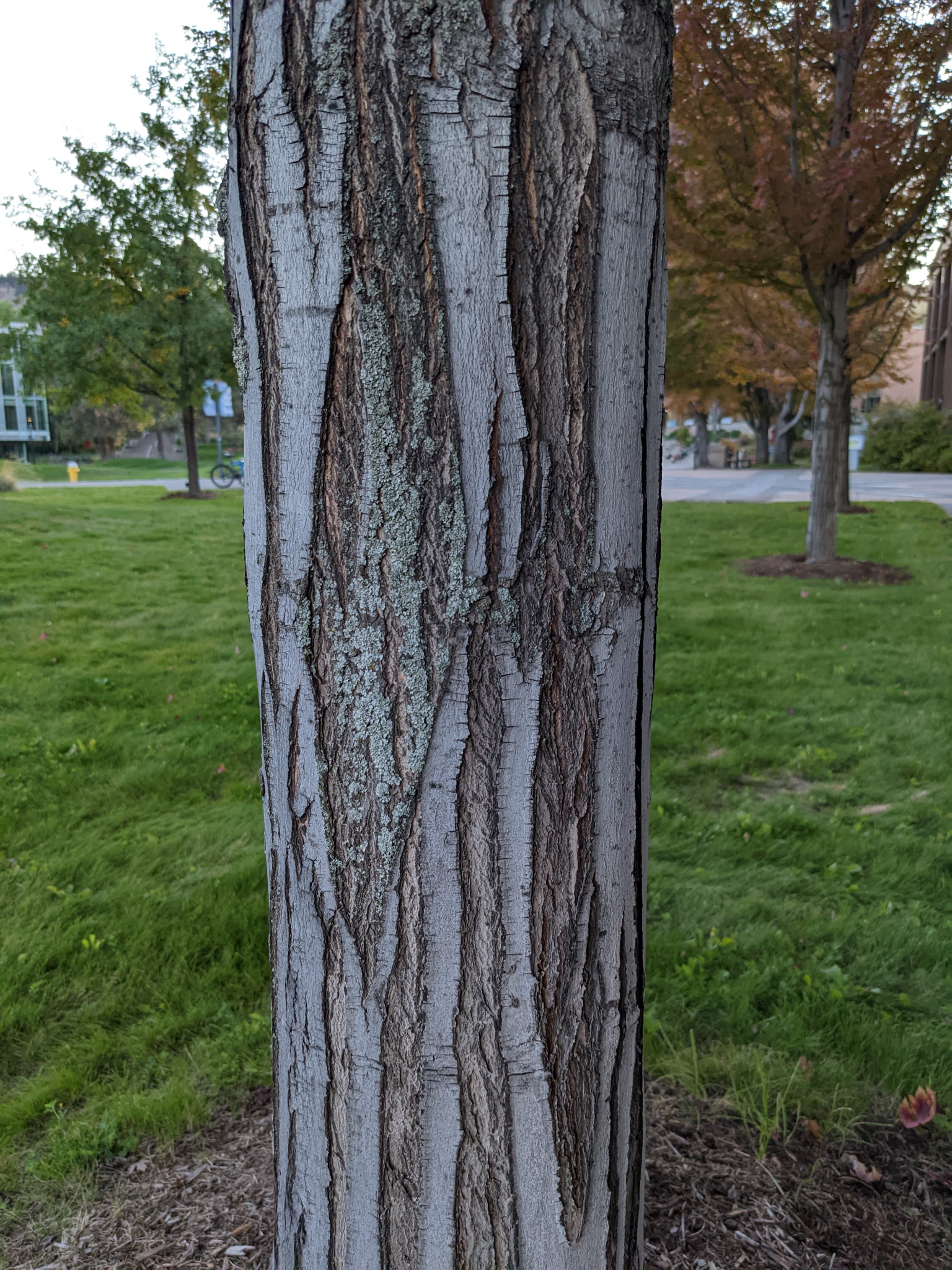 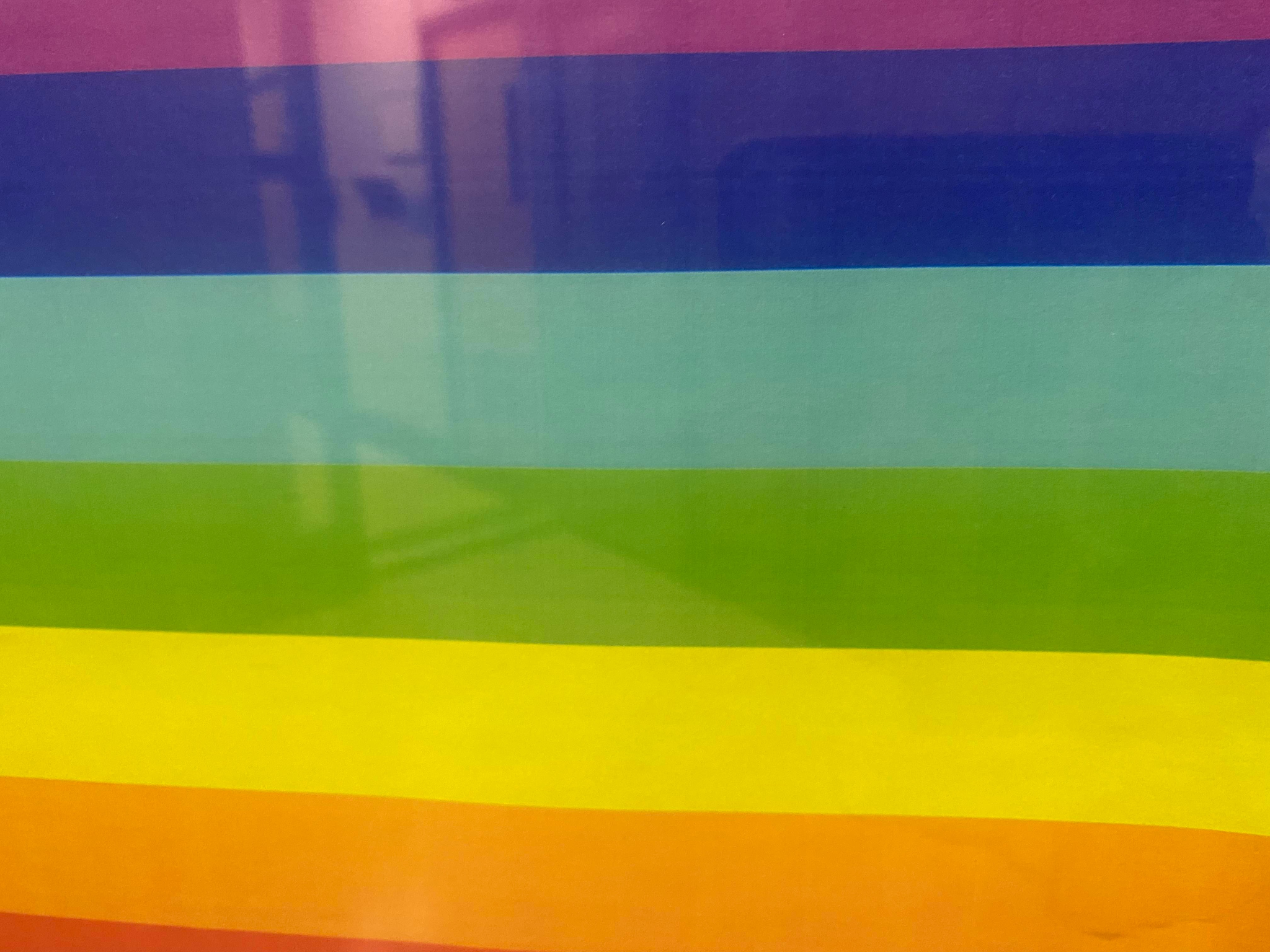 Principles of Art
Pattern, Repetition
Balance, Unity
Rhythm, Movemement
Contrast
Emphasis
Makes one or more elements stand out, appearing more important.
Planned repetition of one or more elements (appear again and again)
Arrangement of elements giving a sense of equilibrium   Unity creates a coherent whole
Regular movement or repetition of elements.  Movement creates feeling of action, guides the eye.
Juxtaposes strongly differing uses of one or more elements
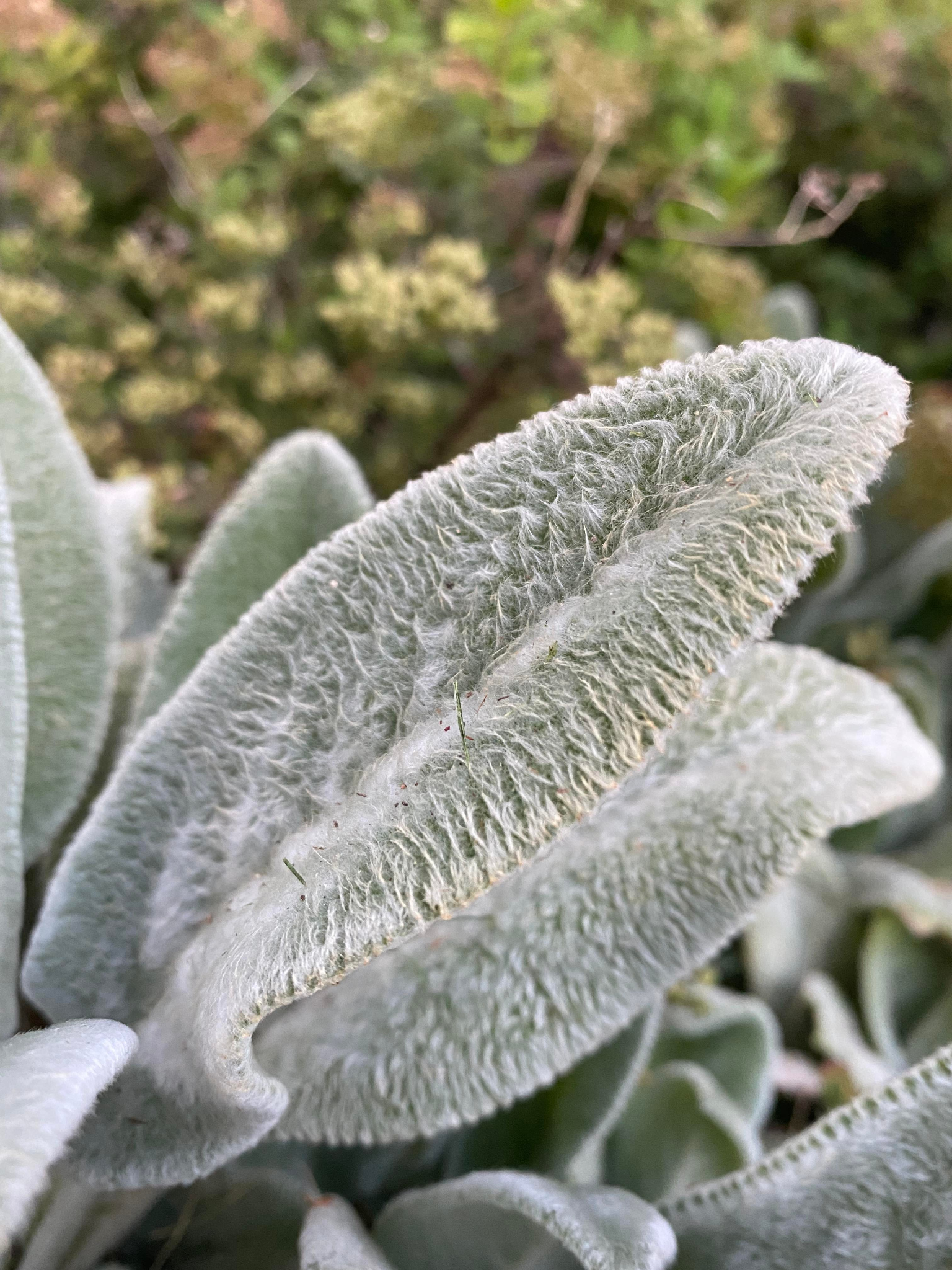 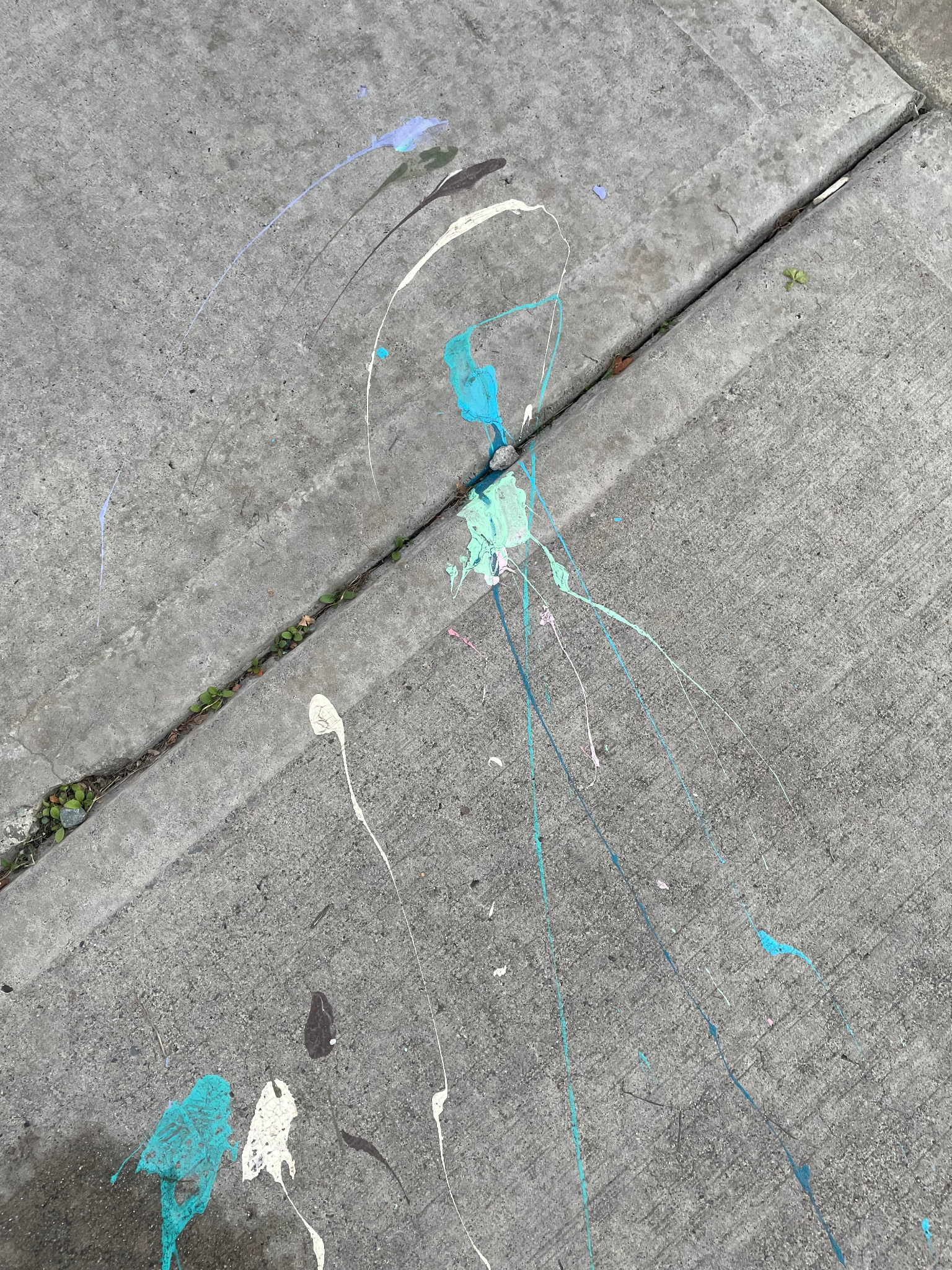 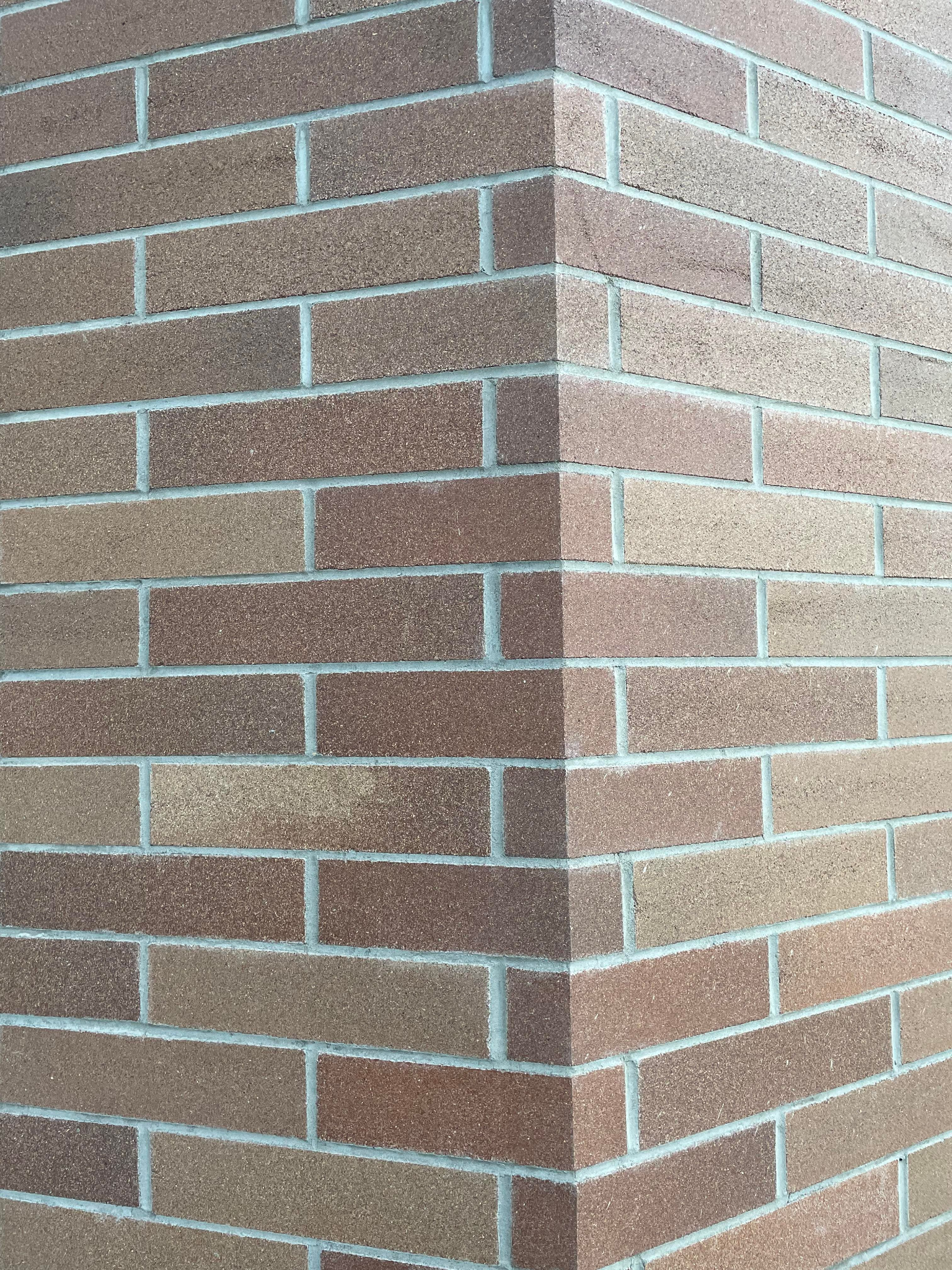 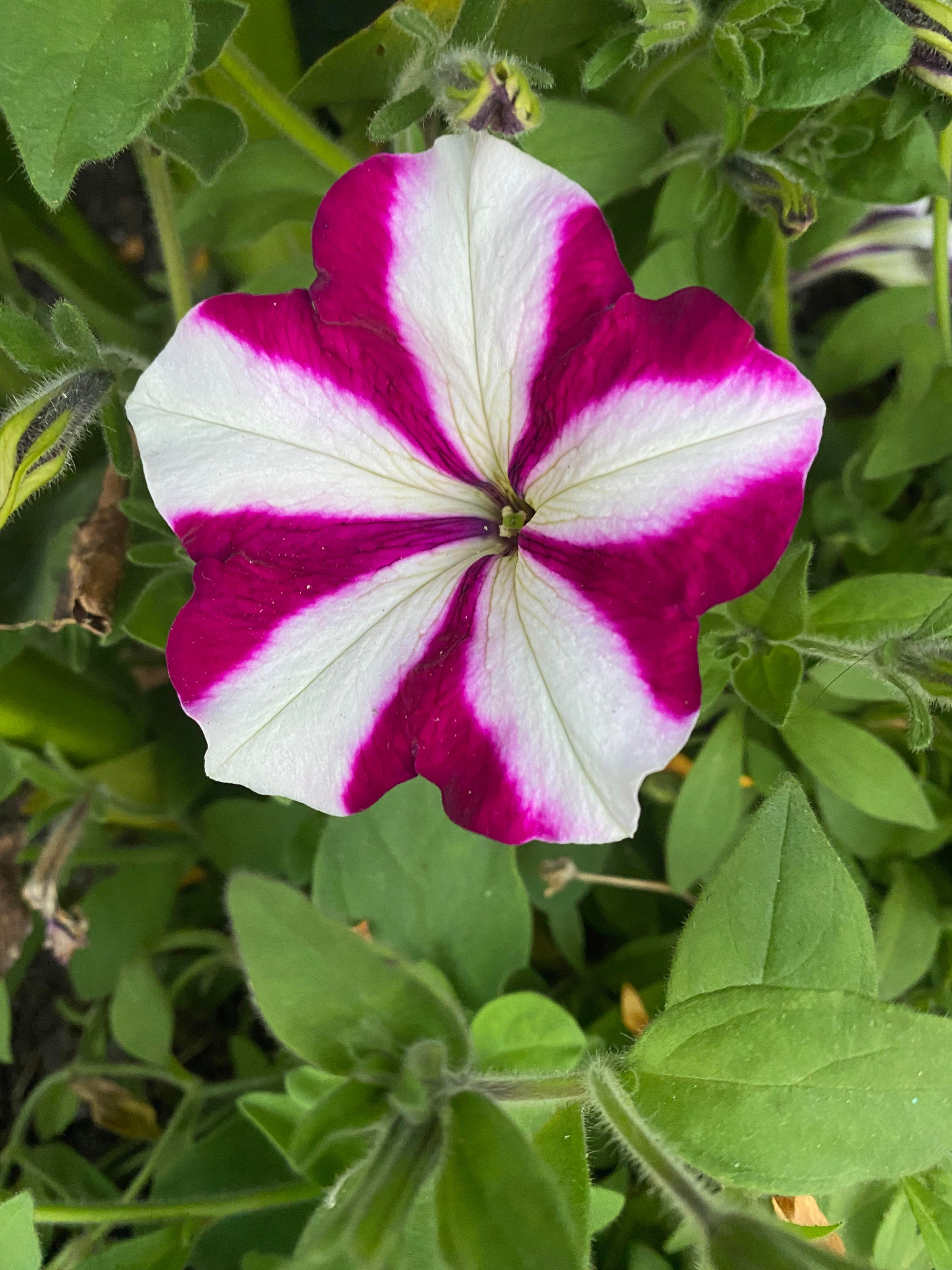 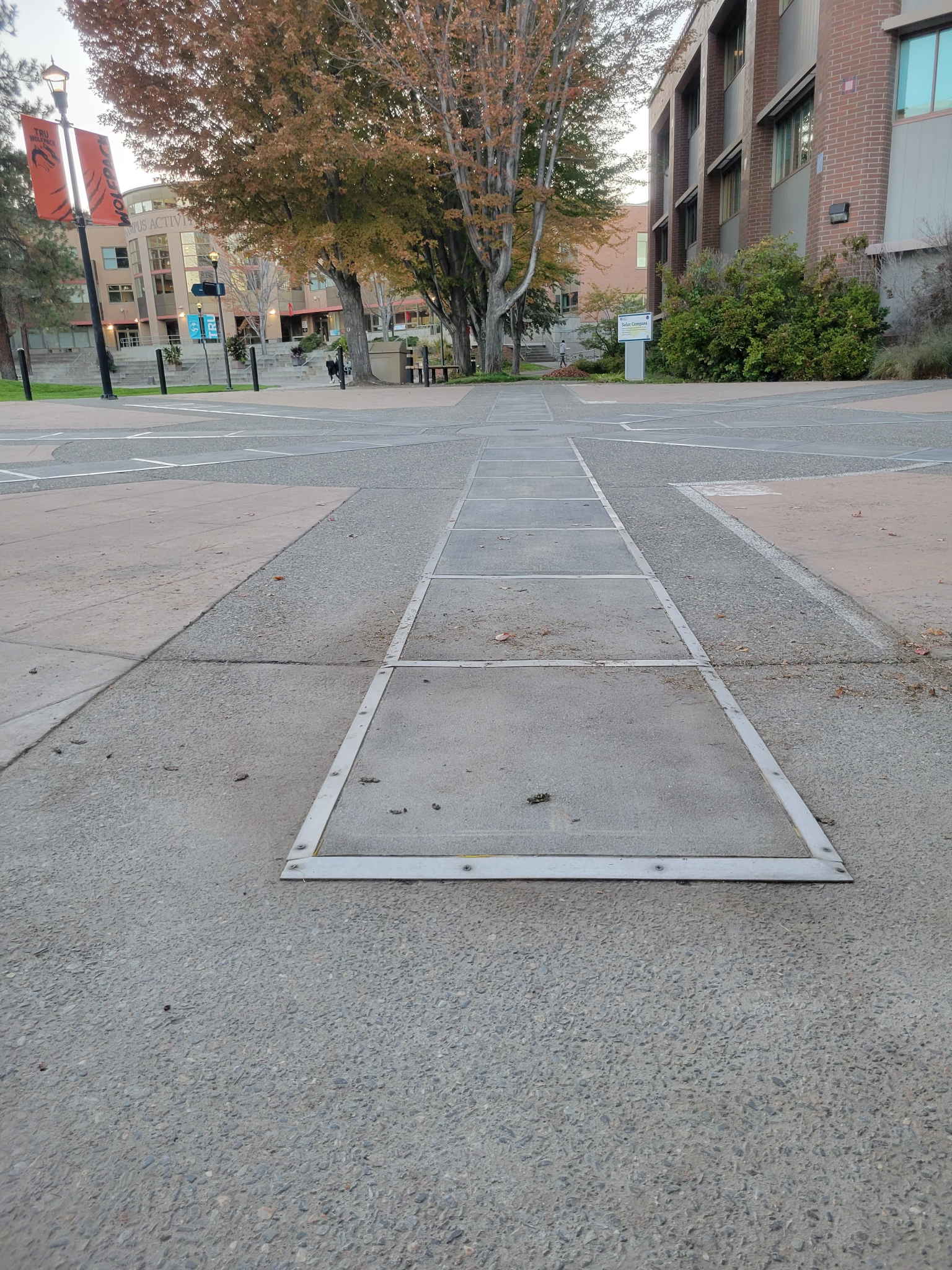 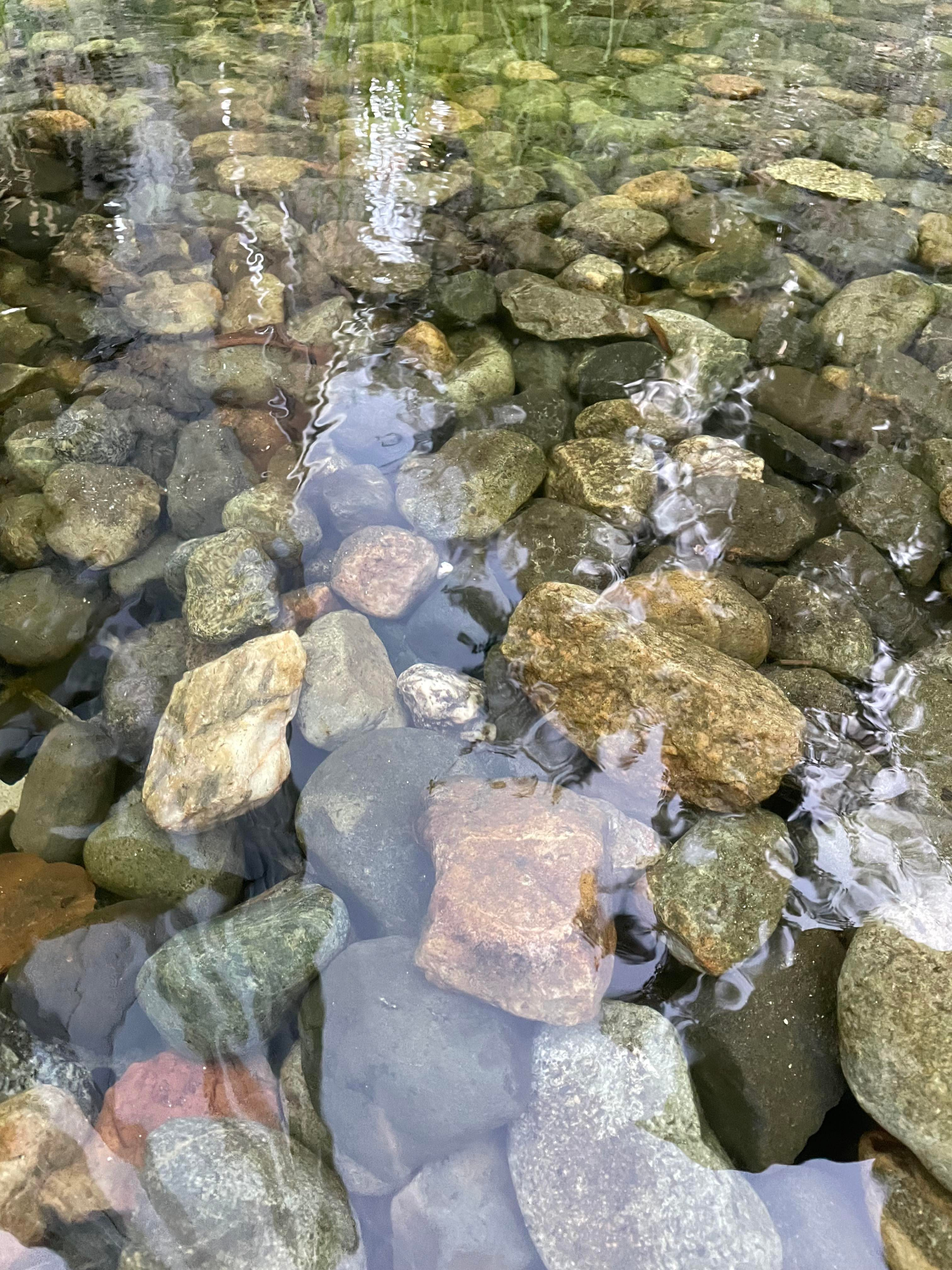 The Jar
The Inside
Inside the jar is a tangled mess of vines and black thread. This represents my self-doubt, my fear, my anxiety and my ever present feeling of being lost.  I love to teach, but I’m crippled, at times, by my own insecurities.  Deep down, underneath the maze of automatic negative thoughts, is a light.  This light represents two things: one is my daughter, and the other is the axiom of my recovery (service).  I will go into more detail in the artist statement/reflection below.
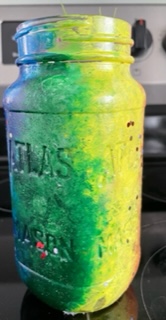 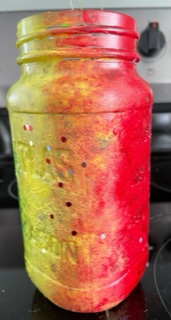 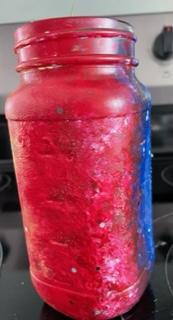 The Outside
I chose to decorate the outside of the jar with bright colours and sparkles, swirling together in a cacophony of brilliance, reminiscent of the nebulae in the universe. I used my fingers to dab and blend the colours, incorporating my fingerprints onto every inch of its surface.
I’m a very colourful person.  Everything from my clothing to my personality resonates vibrancy and exuberance.  Even my artwork contains every colour in the rainbow.  People see me as confident, bright and shiny.  I’m an entertainer, I love an audience and can command people’s attention with ease.
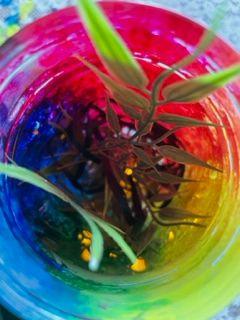 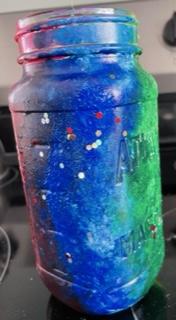 Artist Statement/Reflection
At first I struggled a lot with this assignment, particularly the “why” on this inside of the jar.  The outside of the jar was simple, I have always been a bright, cheery and colourful person.  On the inside, however, is a very different story and my “why” has not always been clear to me.  I could have come up with all the cliches about loving children (I do), or this was always my calling, but the truth is, the only thing I’ve ever wanted to do was art.  My life has been a myriad of trauma, abuse and dissociation.  When my daughter was born, she lit something up inside me that I thought was long dead.  I wanted to show her what the best of humanity looked like, because I knew first hand what having an emotionally absent parent was like, and I knew the cruelty of the world first hand.  This meant I had a lot of work to do.  I got clean, started seeing a regular councillor and began making drastic changes in all aspects of my life.  I became a fitness instructor and an artist, but when COVID shut everything down, I had to pivot towards something that was going to be more stable.  I chose teaching because I had been doing it for so long and found a lot of joy in it, I thought becoming a professional was a good choice.  I was drawn to the idea of having the same time off as my daughter, and being able to understand what her life away from me would be like.  Adults become very disconnected from the reality of children, I want to stay connected to the world she’s a part of to help guide her and understand her.
Artist Statement/Reflection cont
She has been my light in the darkness since the day she was born, and I would do anything to give her the life she deserves, with a parent who is there, who is healthy, and who understands her.  She will always be my “Why”.
The second meaning of the light within the jar is working in service.  In recovery, working in the service of others is one of the most important commitments a person can make.  It keeps your mind present, provides you with responsibility and builds self esteem.  It keeps you connected, and connection is the life blood of recovery.  I have been searching for a long time to find a career path where I could achieve this.  The problem was everything I did, no matter how much I liked it, was always in the service of making someone else rich.  The pressure was always on to produce more, sell more, find more venues, create new content that would bring in new clients and fill schedules.  Even when the work was in service of physical, mental, and spiritual health, the underlying message was always “do or say whatever you have to to get them in the door.  The more money I make, the more money you make (not at all true).”  As an independent contractor, you have none of the safety nets that real employees have, so when Covid happened I was cut lose.  I loved teaching, I was good at it and it brought me that connection I needed.  So, when I was looking into what to do next, I realized that becoming an elementary teacher ticked all the boxes I was looking for.  So the light is the light of service that will span generations, with an agenda based on connection, learning and growth, instead of greed.
Fonts used: Gill Sans and Barlow Condensed Normal